①
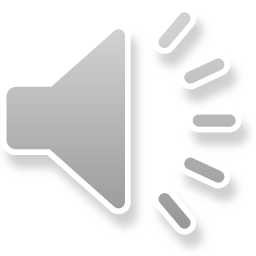 開始・終了を表す動詞の生産性
「英語語法調査」
第12回
②
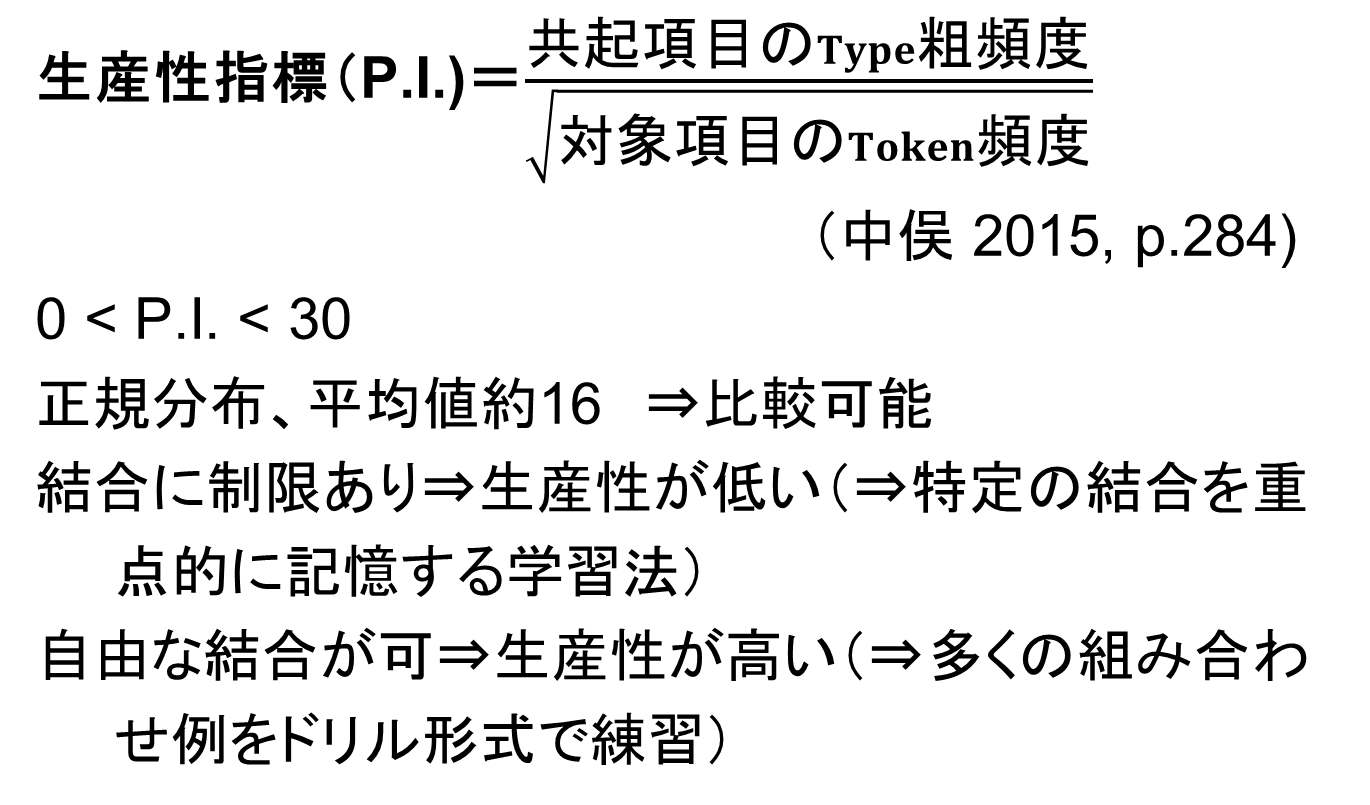 生産性指標
③
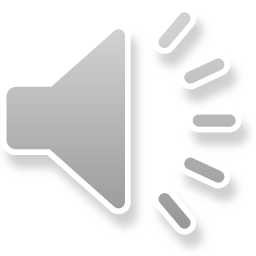 作業例題
中俣(2015, p. 287)によれば、「～し始める」など、開始を表す表現のPIは比較的高く。一方、「～し終える」など、終了を表す表現のPIは低い傾向が観察されるという。その理由は、「～し終える」などは、終了が問題になる動詞としか結びつかないためだと述べている。行為の終了よりも開始の方が注目されるという傾向は、日本語だけでなく、英語でも成立するだろうか？　検証してみよう。
④
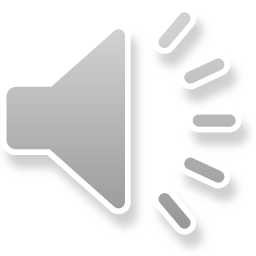 作業手順
対象コーパス：BNCコーパス
調査項目：
　（開始）begin to V, begin Ving, start to V, start Ving
             commence to V, commence Ving
  （終了）end Ving, finish Ving, stop Ving, quit Ving,
             complete Ving, turn out to V, cease to V, cease 
             Ving
正規表現で検索（⇒用例数がトークン頻度）
キーワード表現の頻度を集計（⇒タイプ粗頻度）
生産性指標を計算、比較
⑤
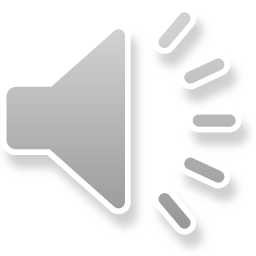 頻度集計上の問題
検索文字列
　（例）\bbeg(in|ins|an|un|inning) to \w+\b
トークン頻度：（＝用例数）16,522
頻度集計表では、begin to write, begins to write, began to write,
    begun to write, beginning to writeが別々の行　






しかし、beginの結合相手のto writeは同一なので、
　　タイプ粗頻度１とカウントすべき⇒同一行に集約すべき
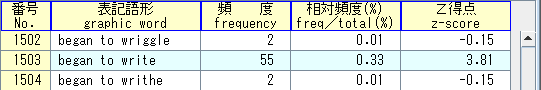 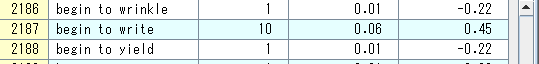 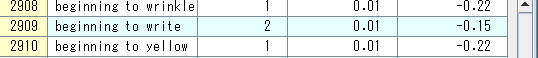 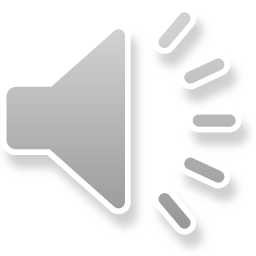 ⑥
置換
集計表の「beginの全語形をbeginに置換」＋「同一内容の行を削除」
置換と重複削除は、Excel上で行う。
１．集計表の「表記語形」の列を選択、コピーして
　　Excel上にペースト（全部で518行）
２．ペーストしたデータを選択して、Excelの「ホーム」メニューから
「検索と選択」を選択し、さらに「置換」を選択
３．表示されるダイアログで、「検索する文字列」欄に、たとえば、
　　begins、「置換後の文字列」欄にbeginと入力して、「すべて置換」を実行
　　began, begun, beginningも同様にbeginに置換する
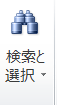 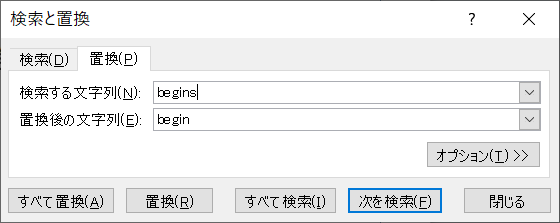 ⑦
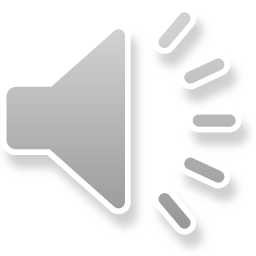 重複削除
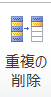 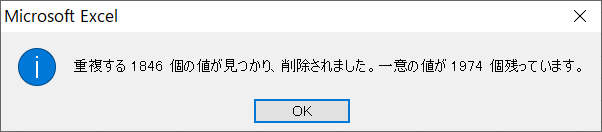 ⑧
「開始」動詞の生産性
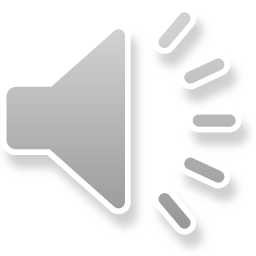 表１　「開始」動詞の生産性指標（BNCコーパス調べ）
⑨
「終了」動詞の生産性
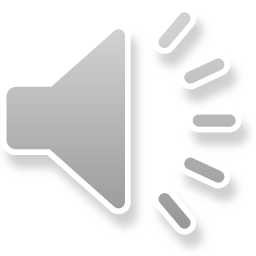 表２　「終了」動詞の生産性指標（BNCコーパス調べ）
⑩
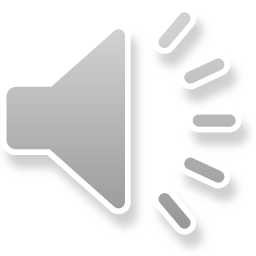 「開始」動詞対「終了」動詞
表３　「開始」動詞と「終了」動詞の生産性指標（BNCコーパス調べ）
「開始」動詞の生産性指標が、「終了」動詞の生産性指標よりも高い、と推測される。
⑪
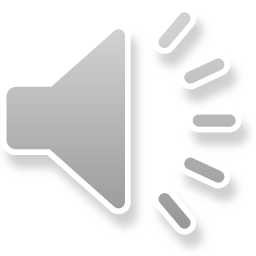 第12回小課題
小課題１～３のうち１つを選んで、調査と分析を行い、結果と考察を報告文にまとめて、８月１日（土）18：00までにメール添付で提出しなさい。７月31日（金）18：00までの早期提出を推奨します。なお、メールの件名をxxxx-gohou10とし、報告文のファイル名をxxxx-10としなさい。（xxxxは学生番号４桁の数字）


小課題１
　「～し続ける」という継続の意味を表す動詞表現として、go on Ving, keep Ving, keep on Ving, continue to V, continue Ving がある。BNCコーパスを対象にして、これらの「継続動詞」の生産性指標を調べ、結果を検討しなさい。開始動詞や終了動詞の生産性指標と比較しなさい。
⑫
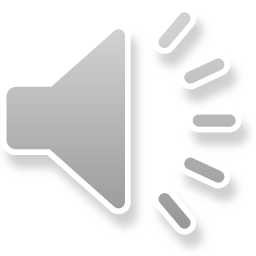 第12回小課題
小課題２
　中俣（2015, p.   )は、話しことばの表現の生産性は（書き言葉の表現と比較して）生産性指標が低いと述べている。話しことばに特徴的な表現として、
wanna(=want to), gonna(=going to), needa(=need to)などの「準助動詞」表現がある。（話しことばを含む）BNCコーパス（品詞タグつき版）を調査対象として、上記の３つの準助動詞表現と、本来の非短縮形表現の生産性指標を調べ、結果を検討しなさい。
※wanna Vとwant to Vの検索文字列は次の通り。参考にしなさい。
    wan_V\w+ na_TO0 \w+_V\w+         want_V\w+ to_TO0 \w+_V\w+
※置換と重複削除作業は不要。
⑬
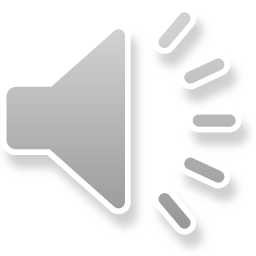 第12回小課題
小課題3
　英語の動詞・形容詞には、 (try, attempt), (hope, expect), (wish, desire), (be ready, be prepared) などのように、ゲルマン語起源の本来語と、ほぼ同じ意味を表すフランス語、ラテン語由来の外来語の対がある。２つの対を調査項目に選んで、 BNCコーパスを対象に、それらの動詞・形容詞がto不定詞をとる生産性指標を調べ、対で比較しなさい。結果を検討しなさい。

※プレーンコーパスを対象にすること。置換と重複削除作業が必要。
※try to Vなどは多くの用例があるので、検索実行前に、Kwickerのオプション設定で、最大表示件数を5万行に設定しなさい。
※be ready/prepared to Vを検索する際、beを検索文字列に含める必要はない。